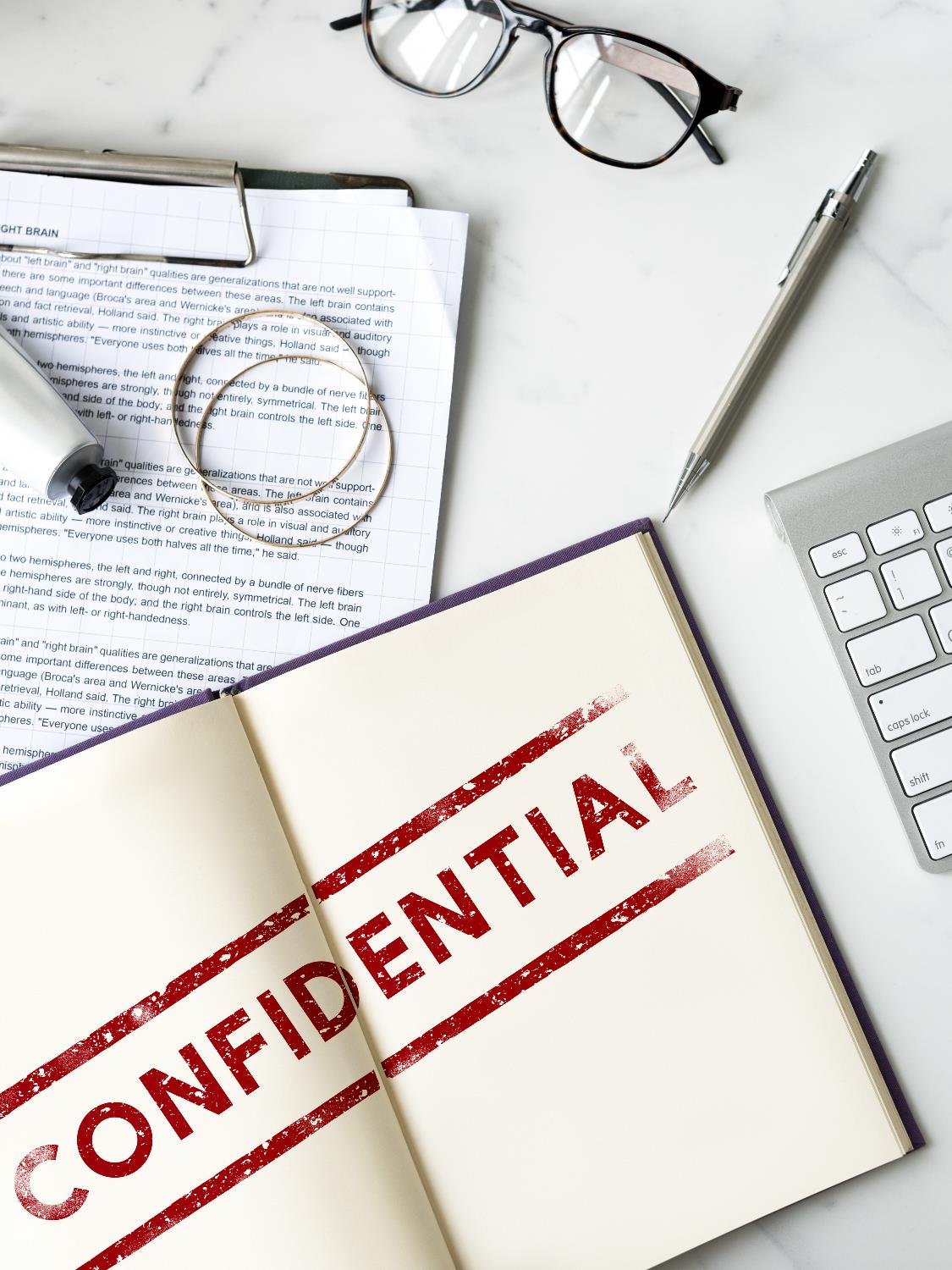 Image by rawpixel.com on Freepik
After Election Day: Processing Provisional Ballots
Presented by
Angie Nussmeyer, Co-Director
Indiana Election Division
2024 Indiana Election Administrator’s Conference
Acronyms
ABS = absentee
CEB = county election board
PEB = precinct election board (Election Day)
PRE-4 = challenged voter/challenger affidavit
PRO-2= provisional ballot security envelope
PRO-9 = hearing notice given to voter
PRO-10 = photo ID affidavit
VRG 4/12 = fail-safe “when/where” registration form
2
Provisional Ballots
Use falls in three categories:
Voter Eligibility (Fail Safe Procedures)
Name may or may not appear on the poll list and could not be determined if fail-safe procedures applied
Voter Identification
Proper ID was not presented
Additional residency proof, if noted in poll book, not provided
Voter Eligibility (General Requirements)
Not a U.S. citizen or 18 by November’s election
Signature on poll list does not match signature on VR file
3
IC 3-11.7-2-1
Provisional Ballots
Other Use Cases
Extended Election Day Polling Hours
IF court grants extension, any voting getting in line after 6PM must be issued a provisional ballot
Labeled on PRE-4/PRO-2 envelope as “Provisional ballots issued after regular poll closing hours.”
ABS Signature Issues
If ABS voter board or CEB member/designees finds a mismatched or missing signature on ABS ballot materials, the ABS-18A (missing) or ABS-18B (mismatched) is generated from SVRS & sent to voter with PRO-9
Proof of Residency
Applies to First time voters in Indiana who registered to vote by mail who did not provide proof of residency at the time
On Election Day, if voter cannot provide proof of residency, then provisional ballot is issued
For ABS voters, the ABS-12 affidavit generated in SVRS is included in their ballot packet
Should be returned with ABS ballot but if not, absentee is made provisional
Voters have until 6P on Election Day to bring proof of residency to CEB, if not included with ABS or shown to poll workers/ABS voter board members
4
IC 3-11.7-2-3 | IC 3-11.5-4-13.5 | IC 3-11.5-4-13.6
Provisional Ballots
Must be offered:
During early voting in the clerk’s office or satellite early voting location
On Election Day
Provisional MUST be a hand-counted paper ballot or ballot card
CANNOT cast provisional on a DRE voting system
Initialed by bi-partisan team
Include clerk seal & signature, unless clerk is candidate for elected office
PRE-4/PRO-2 must be printed on the same envelope
PRE-4 is the challenge affidavit to be completed by challenger & voter
Poll workers & ABS board members are notaries under state law
PRO-2 is the affidavit for the security envelope & signed by the voter
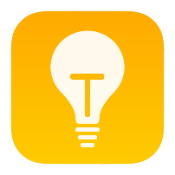 Should the individual not be on the county’s voter rolls (after poll workers confirm with county VR office) or the individual is otherwise ineligible to vote in the election in their precinct, they should be offered a provisional ballot. A person appearing to vote should not be turned away.
5
IC 3-11.7-2-1 | IC 3-11-10-26
Hearing & Notice to the Voter
CEB MUST hold at least one provisional ballot hearing
Provisional voter information is CONFIDENTIAL 
SVRS Reports & PRE-4/PRO-2 affidavit, including whether ballot was counted, is public information once recount/contest deadline passes
Voted or rejected provisional sealed in PRE-4/PRO-2 envelope remain confidential
CEB cannot release reports or mention voter’s name at the hearing
Notice must be given both orally and in writing explaining what actions the voter must take to have their provisional ballot counted
PRO-9 Form used for written notice
Make sure this is included with ABS-18A, ABS-18B for ABS signature issues!
Make sure your PRO-9 is updated with current contact info!
CEB required update voter’s provisional info in SVRS
Must be entered into SVRS not later than twenty-four (24) hours before the CEB hearing or three (3) days after the election, whichever occurs first
Not later than the deadline for the CEB to certify election results, the provisional voter’s record must be updated to record whether ballot was counted and if not, the reason for the rejection
6
IC 3-11-8-25.2 | IC 3-11-10-26 | IC 3-11.7-2-2 | IC 3-11.7-6-3 | IC 3-11.7-5-2.7 | IC 5-14-1.5-5
ABS Signature Review resulting in ABS-18A, ABS-18B
45-Days Before
NOON 8-Days After
CEB Holds Provisional Hearing(s)
Election Day
Properly notice hearing under Open Door Law
May hold multiple hearings, if needed
Resolve by 3PM, 10-Days After Election Day
Central Count ABS Signature Review resulting in ABS-18A, ABS-18B
Central Count CEB Member ABS Residency Challenges
Election Day Polling Place Challenges
Extended Polling Hours
6PM: Deadline for certain first-time voters to provide Proof of Residency
NOON deadline for voter to file ABS-18A, ABS-18B with CEB, which can be filed by email, fax, mail or hand-delivery
3PM 10-Days After
3PM deadline for CEB to make determination on provisional ballots
Early Voting Starts
ABS Signature Review resulting in ABS-18A, ABS-18B
NOON deadline for voter to present valid photo ID & sign PRO-10 affidavit OR voter with ID provisional to sign PRO-10 affidavit to affirm indigency or religious exception
Deadline to enter provisional voter info into SVRS to display hearing date, etc on indianavoters.com, unless CEB hearing held sooner, which requires entry at least 24-hours before hearing
NOON deadline to enter provisional info into SVRS to mark voter’s  provisional counted or not counted & reason for rejection
NOON deadline to certify election results in SVRS; be sure to include provisionals in vote totals!
28-Days Before
3-Days After
NOON 10-Days After
NOON 13-Days After
Process Milestones
7
CEB must review the facts and apply the law
“to determine whether in each case, the provisional ballot is to be counted or not. The answer depends on several complicated and interrelated state laws.”
Affidavits (PRE-4) are to be used as evidence
For ABS voters, absentee application is their sworn statement
ABS-18A, ABS-18B affidavit, if timely filed, is the voter’s sworn statement with respect to an ABS signature issue
Testimony from provisional ballot voter and challenger should they appear in-person
So, What Gets Counted?
IC 3-11.7-5-1.5 | IC 3-11.7-5-2 | IC 3-11.7-5-2.5 | IC 3-11.7-5-3 | IC 3-11.5-4-15 | IC 3-11.5-4-16
8
Should a fail-safe have applied to the voter?
When & where did the voter move?
Move within same county/Congressional district more than 30-days before Election Day?
Move outside of county less than 30-days before Election Day?
Move within same precinct?
Was voter in cancelled status but signed a VRG-4/12 to confirm she continued to reside at her same registration address?
9
Was the voter eligible for a certificate of error?
Did county err in leaving a voter off the poll list?
Was the voter put into the wrong precinct by mistake?
Is the voter in inactive status & poll worker thought they can’t vote?
Inactive voters ARE registered voters
No requirement to provide additional proof of residence, unless first time voter that registered to vote by mail
10
After the Hearing
Make determination not later than 3P, TEN days after Election Day
Count valid ballots and canvass results
Complete the CEB portion of the PRO-2
Enter into SVRS whether provisional ballot was counted or not before certifying election results
Collate all challenge affidavits, including the PRE-4/PRO-2 hybrid envelope &provide to:
Grand Jury
Indiana Secretary of State 
Mail copy of affidavit to SOS Office
11
IC 3-14-5-2
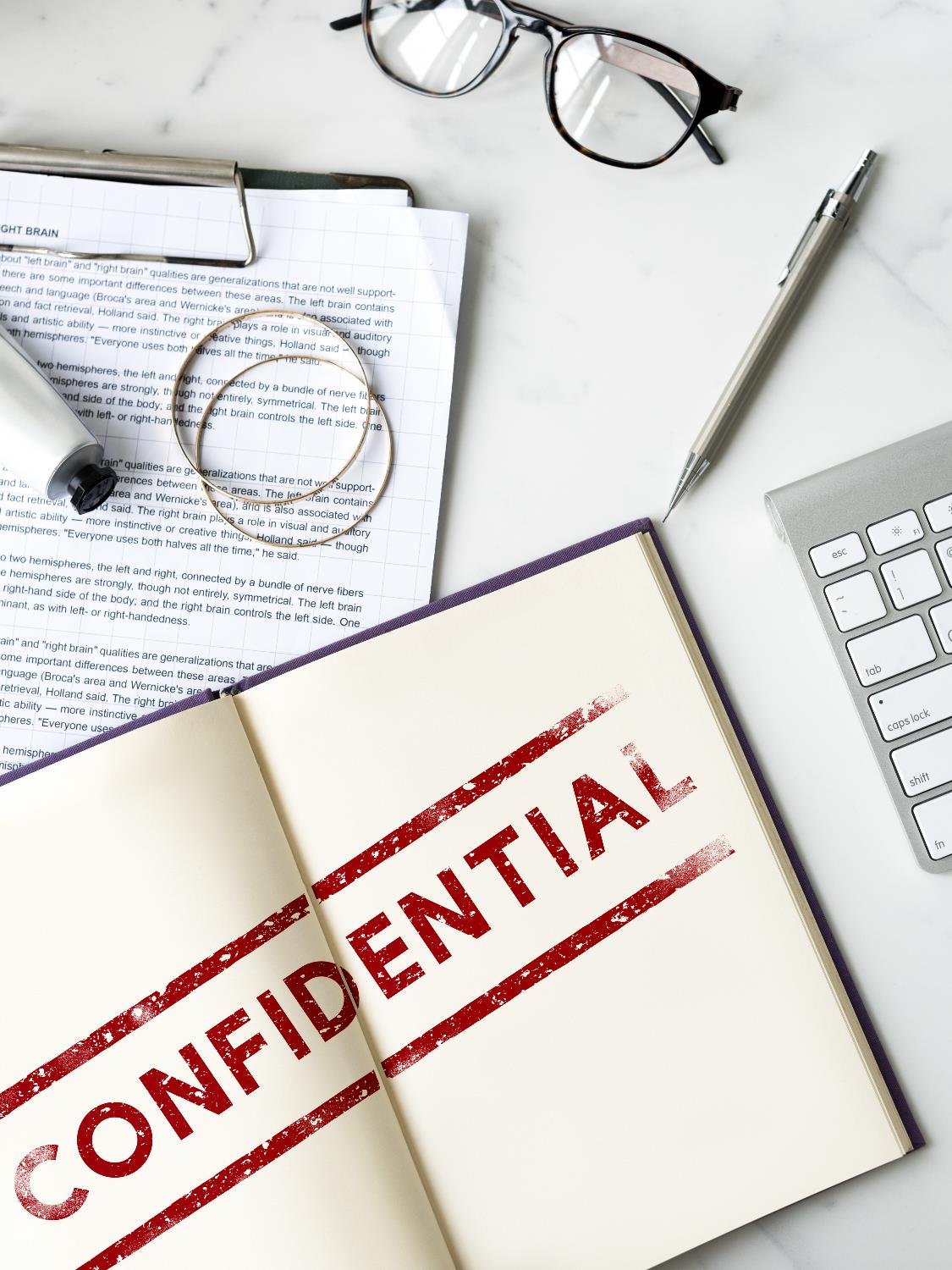 Questions?
Image by rawpixel.com on Freepik